République algérienne démocratique et populaire
Ministère de l’enseignement supérieur et de la recherche scientifique 
Université Badji Mokhtar
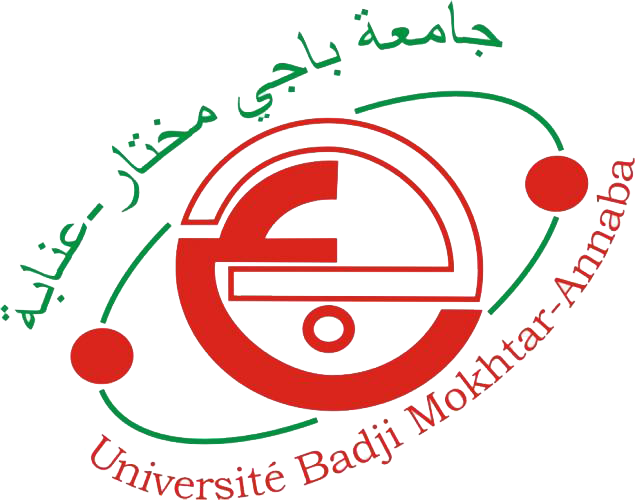 Les métiers en sciences et technologies
Cours LMD 1ère Année sciences et technologies
Objectif de la matière :

Faire découvrir à l’étudiant,  dans une première étape, l’ensemble des filières qui sont couverts par le Domaine des Sciences et Technologies et dans une seconde étape une panoplie des métiers sur lesquels débouchent ces filières. Dans le même contexte, cette matière introduit à l’étudiant les nouveaux enjeux du développement durable ainsi que les nouveaux métiers qui peuvent en découler.
2
Semestre: 2
Unité d’enseignement: UED 1.2
Matière 1: Les métiers en Sciences et Technologies 2
VHS: 22h30 (Cours: 1h30)
Crédits: 1
Coefficient: 1
3
M.S.T.
SCIENCE
TECHNIQUE
METIER
DEFINITION
4
METIER
1.Occupation qui permet de gagner sa vie.
•Le métier d’ingénieur
•Cet acteur à du métier
•Un homme du métier : Un Prof, un spécialiste,….

2.Chacun des secteurs d’activité d’une entreprise ou d’un  groupe industriel.

3.Machine utilisée pour la fabrication des tissus
•Métier à tisser
•Métier à broder: Châssis sur le quel  on tend certains ouvrages
5
SCIENCE
1.Connaissance que l’on a d’une chose
•La science du bien et du mal
•On dit : Cet homme est un puits de sciences

2.Sciences fondées sur le calcul et l’observation
•Mathématiques –Physique-Chimie-Etc…
•On dit aussi sciences exactes ou famille des sciences durs

3.Sciences humaines
•Qui ont l’homme comme objet
6
SCIENCE
4.Sciences naturelles
•Qui étudient la nature et ses lois

5.Sciences purs

•Dont l’objet et la connaissance fondamentale par opposition aux sciences appliquées

AVOIR LA SCIENCE INFUSE
C’est prétendre tout connaître sans avoir étudié
7
SAVOIR
Ensemble de connaissances que l’on acquiert par l’étude, l’expérience, l’observation, etc…

1.Savoir-faire
•Compétence, habilité acquise dans l’exercice d’un métier, d’une profession

2.Branches du savoir
•Ensemble, système de connaissances sur une matière donnée
8
TECHNIQUE
1.Ensemble des applications des connaissances scientifiques à la production des besoins et des produits utilitaires;

2.Procédé particulier que l’on utilise pour mener à bonne fin une opération concrète, pour fabriquer un objet matériel ou l’adapter à sa fonction.

3.Ensemble des moyens, des procédés mis en ouvre dans la pratique d’une activité.
        1.La technique de la peinture sur soie
        2.La technique de contrôle des véhicules routiers
9
T E C H N O L O G I E
Etude des techniques  industrielles considérées  dans leur ensemble ou  dans un domaine  d’activité
10
Secteurs économiques-Secteurs d’activité
Un secteur d'activité économique est le regroupement des  entreprises de fabrication, d'industrie, de commerce ou de  service qui ont la même activité principale.
On distingue trois grands secteurs économiques :
Primaire
Secondaire
Tertiaire
Une	branche	d'activité	regroupe	des	unités	de	production
homogènes.
La	classification	par	secteurs	d'activité	économique	ne	doit  pas être confondue avec les classifications professionnelle
11
Secteur primaire
AGRICULTURE
EXPLOITATION MINIERE
EXPLOITATION FORESTIERE
PECHE
12
Secteur secondaire
Le secteur secondaire regroupe les activités  transformation des matières premières issues  primaire.
liées	à	la  du	secteur
Industrie	(automobile,	armement,	ferroviaire,	navale,
aéronautique,  électronique,
astronautique,  électrotechnique,
spatiale,  énergétique,
mécanique,  chimique,
pharmaceutique,	agroalimentaire,	bois,  production d’énergie, électroménager, …)
Bâtiment et travaux publics
Habitat
Artisanat
papier,	textile,
13
Secteur tertiaire
SANTE
EDUCATION – FORMATION
ENSEIGNEMENT SUPERIEUR & RECHERCHE SCIENTIFIQUE
JUSTICE
CULTURE
COMMERCE
FINANCES – ASSURANCES
TRANSPORT - LOGISTIQUE
TOURISME
SECURITE – ENVIRONNEMENT
SPORTS
EAU – TIC
SERVICES AUTRES
14
DES METIERS PAR SECTEUR
CHAQUE SECTEUR D’ACTIVITE REGROUPE EN  SON SEIN DIFFERENTS METIERS.
IL FAUDRA BEAUCOUP DE TEMPS POUR LES  DECRIRE TOUS.
ON NE S’INTERESSE DONC QU’A CEUX  NECESSITANT UNE FORMATION EN SCIENCES  ET TECHNIQUES              C’EST L’OBJET DE CE  COURS
15
Quelques exemples de métiers
Agriculteur – Pêcheur
Hôtelier
Boulanger - Pâtissier
Mécanicien – Electricien
Chauffagiste – Plombier
Maçon – Peintre –Menuisier
Tailleur
Pompier
Facteur
Eboueur
Sportif (Foot, Boxe, …)
Professeur
Chercheur Scientifique
Instituteur
Ingénieur- Architecte
Pharmacien – Médecin
Laborantin
Magistrat – Militaire
Journaliste
Pilote – Chauffeur
Comptable
Traducteur
Administrateur
Acteur - Musicien
16
Licence/Master
Parmi l’ensemble des métiers qui nécessitent une  formation  universitaire dans le  domaine  des sciences et technologie, celui du licencier et du  master reste le plus indiqué car on le retrouve dans  presque tous les secteurs d’activité et couvre un  grand nombre de spécialités comme:
La mécanique, l’hydraulique, l’agronomie, l’électronique, l’électrotechnique,
les télécommunications, l’informatique, le génie civil, l’architecture, le génie des procèdes, la métallurgie, l’électromécanique , l’industrie pétrochimique  etc……….
17
Introduction aux métiers
Le métier d‘un licencier ou d’un master est un métier  évolutif qui exige des compétences, de l’intuition, de la  méthodologie et une
grande capacité d’adaptation.
Le licencier ou le master peut assurer plusieurs  fonctions comme :
la conception, (Design en anglais)
la réalisation,
l'exploitation,
la maintenance,
la distribution,
la vente technique ou le service après-vente  d'équipements, de produits, de procédés, de systèmes  logiques ou de services à dominante technique
18
Introduction aux métiers
Participe à la recherche portant sur les	sciences et  techniques
Ils sont employés par des entreprises  industrielles ou de services, des organismes  publics, semi-publics, privés, des collectivités ou  l'État.
Aussi, ils peuvent créer leur propre entreprise
Après expérience, ils peuvent aussi occuper un  poste	de manager, dans tous les domaines  d'activité.
19
Introduction aux métiers
Tout en respectant les normes minimales qui lui sont fixées, le  licencier ou le master vise à l'optimisation du résultat de sa  mission, dans les domaines de la sécurité, de la protection de  l'environnement, de la qualité, du coût économique et financier,  de la commodité d'entretien et de la maintenance, de la facilité  et de l'agrément de l'utilisation, du respect des échéances  convenues dans le cadre d'activités relevant de son métier.
Ou nommé conseiller professionnel : qui donne des conseils, établit des projets, suit des travaux, assiste aux expertises.
20